أعزائي الطلاب
عوداً حميداً 
و عاماً دراسياً حافلاً  بالتميز والعطاء
مادة الرياضيات 

الصف الرابع  - الفصل الدراسي الثاني
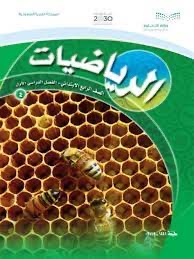 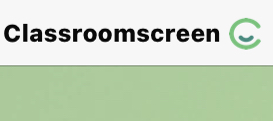 أدوات
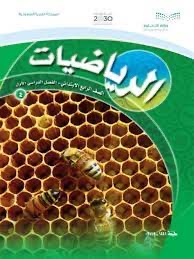 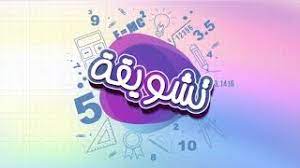 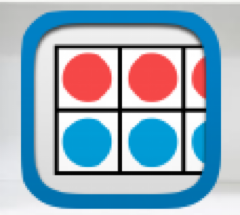 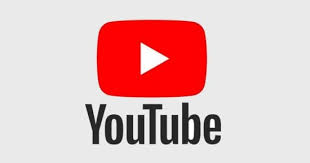 تهيئة
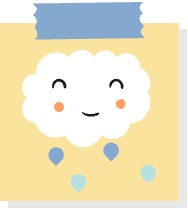 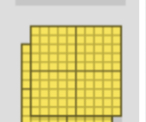 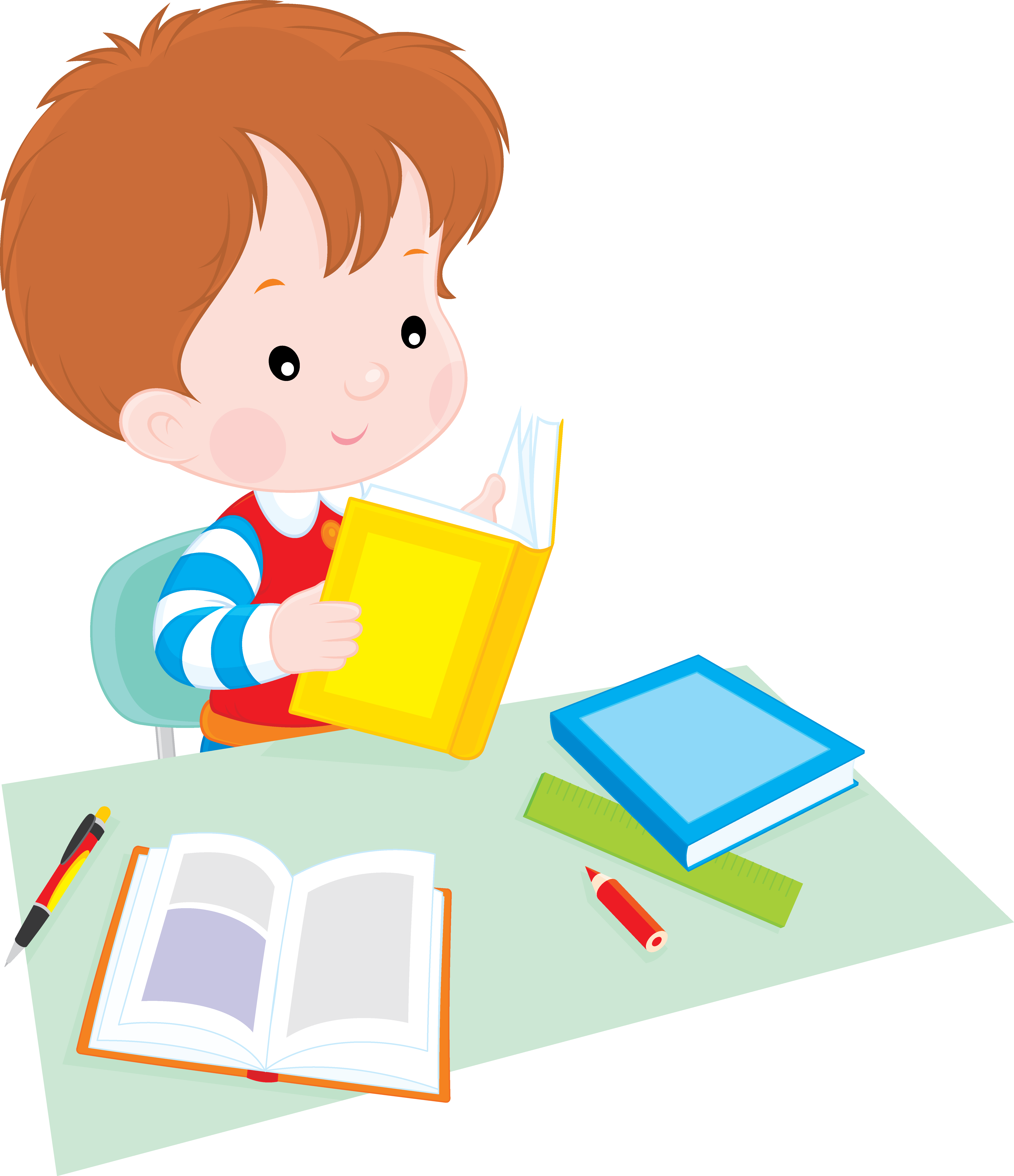 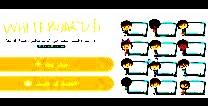 الفصل الثامن  : الأشكال الهندسية والاستدلال 
المكاني
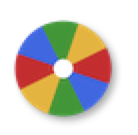 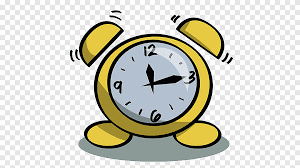 نشاط
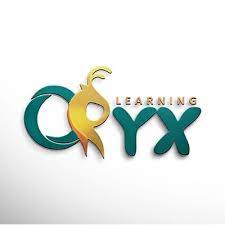 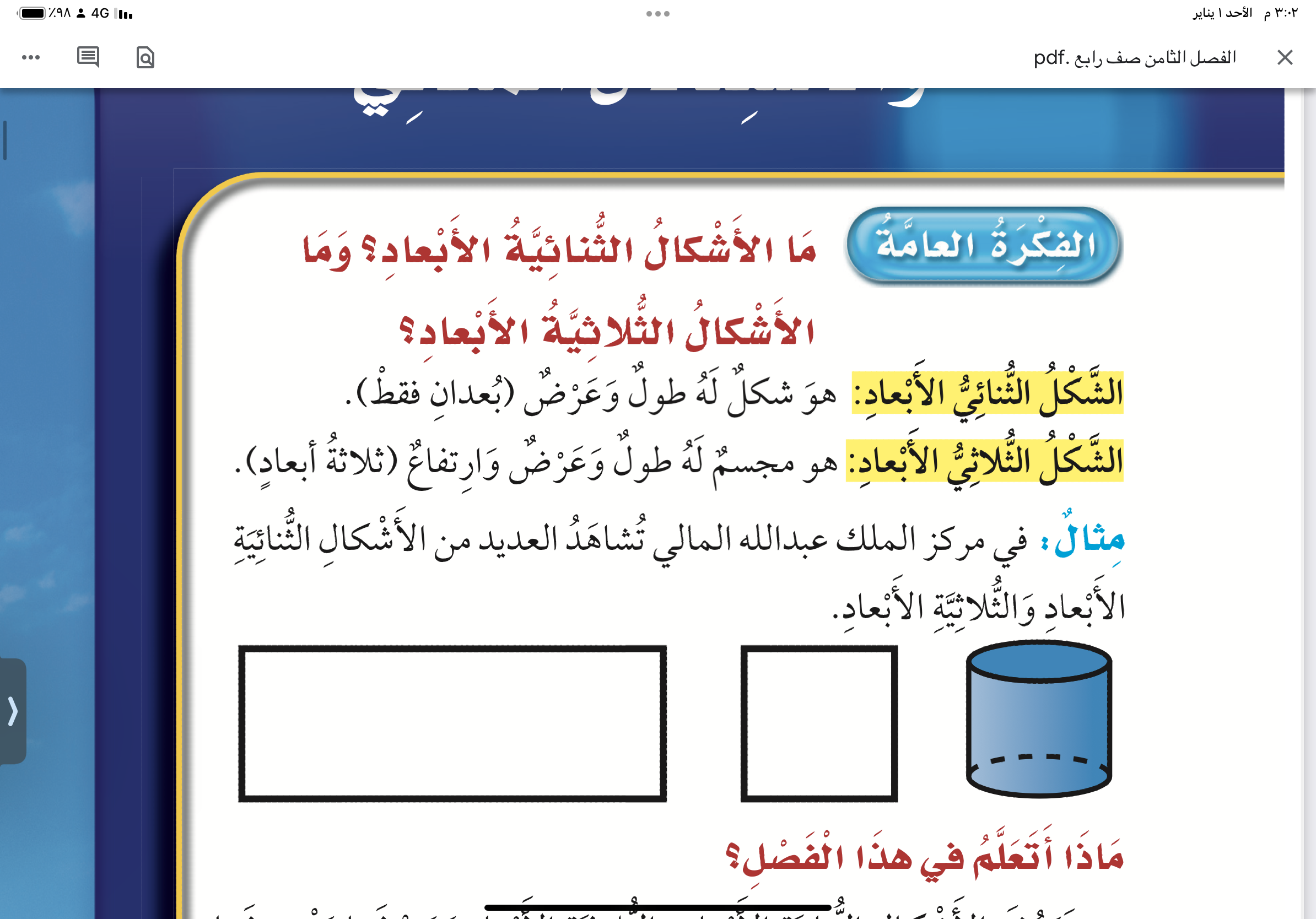 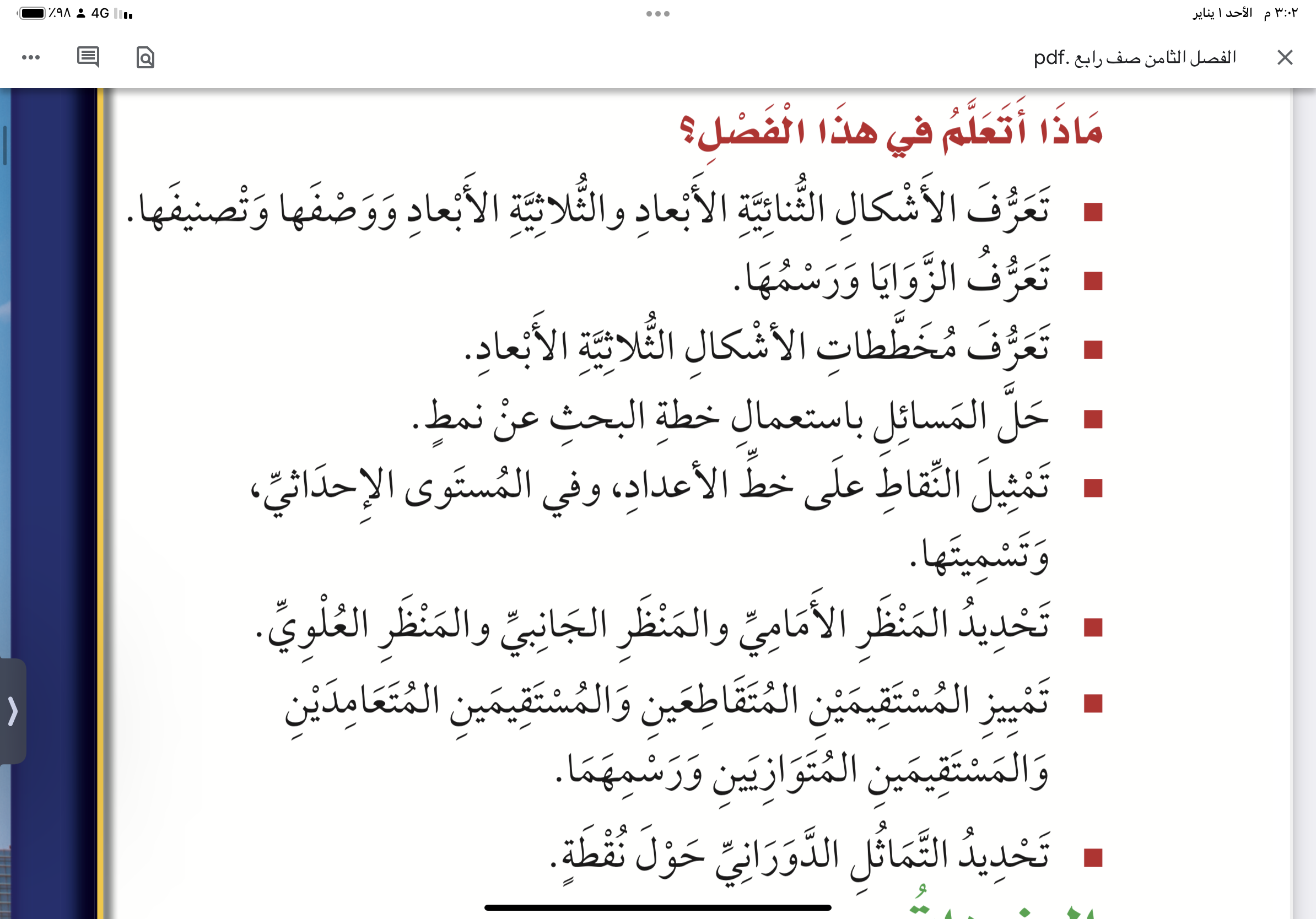 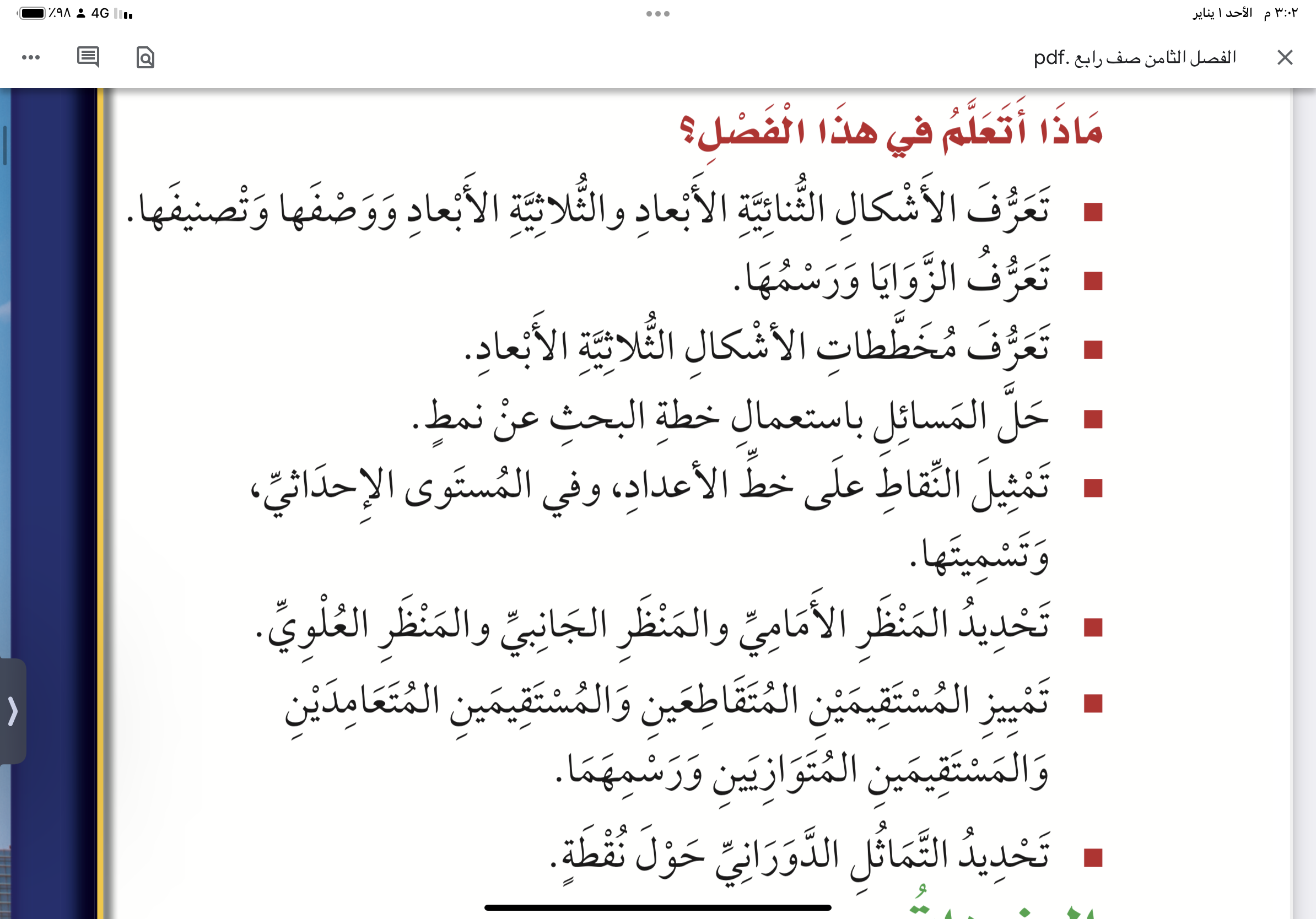 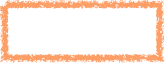 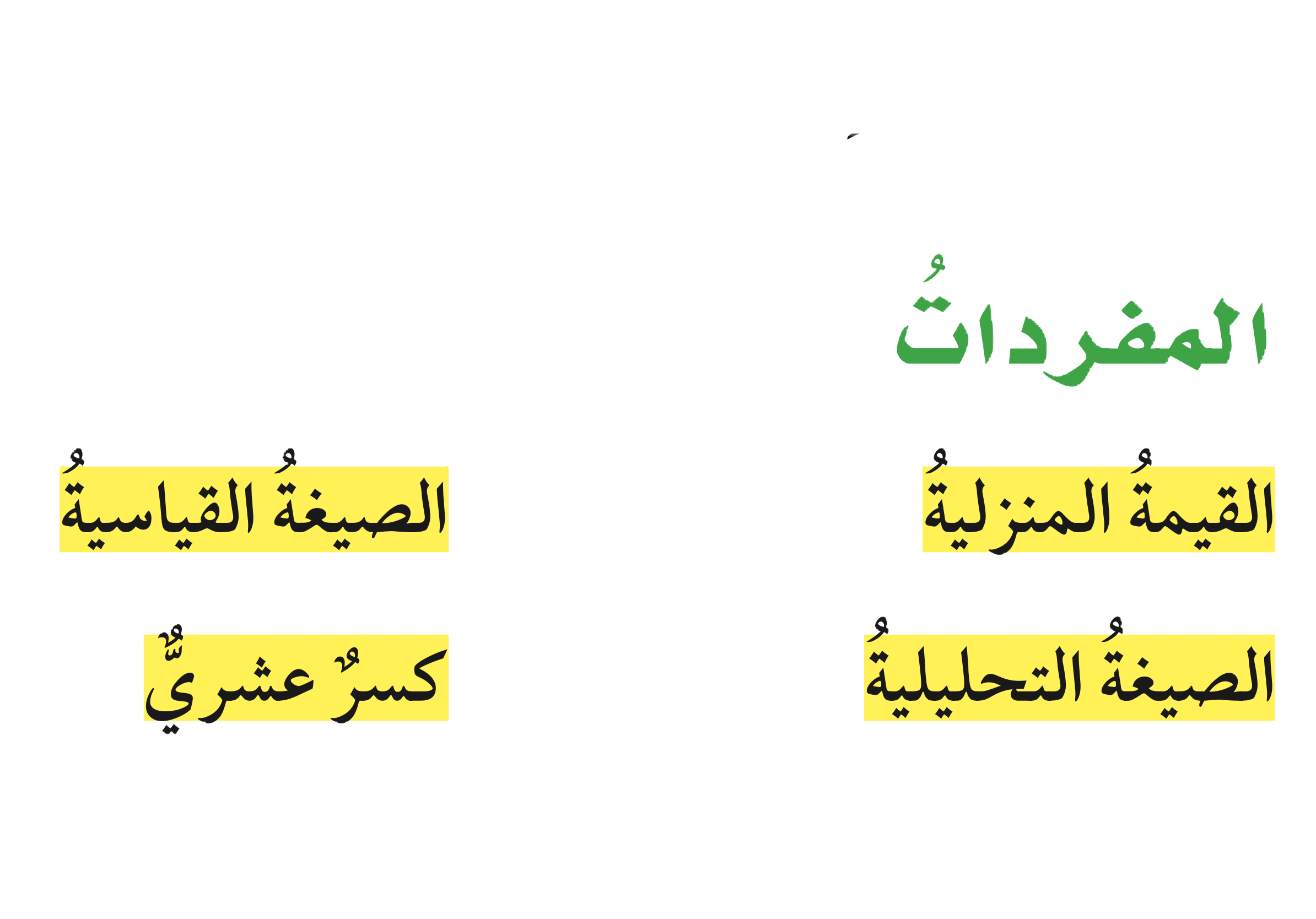 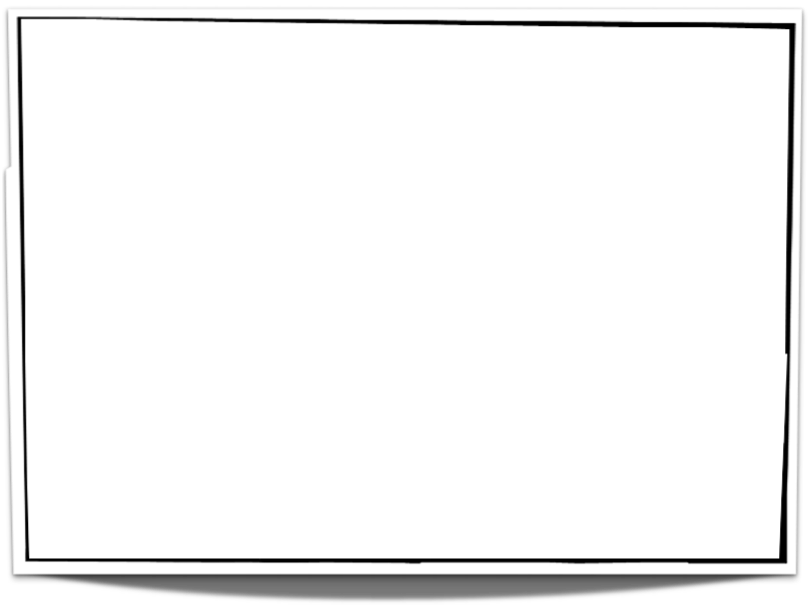 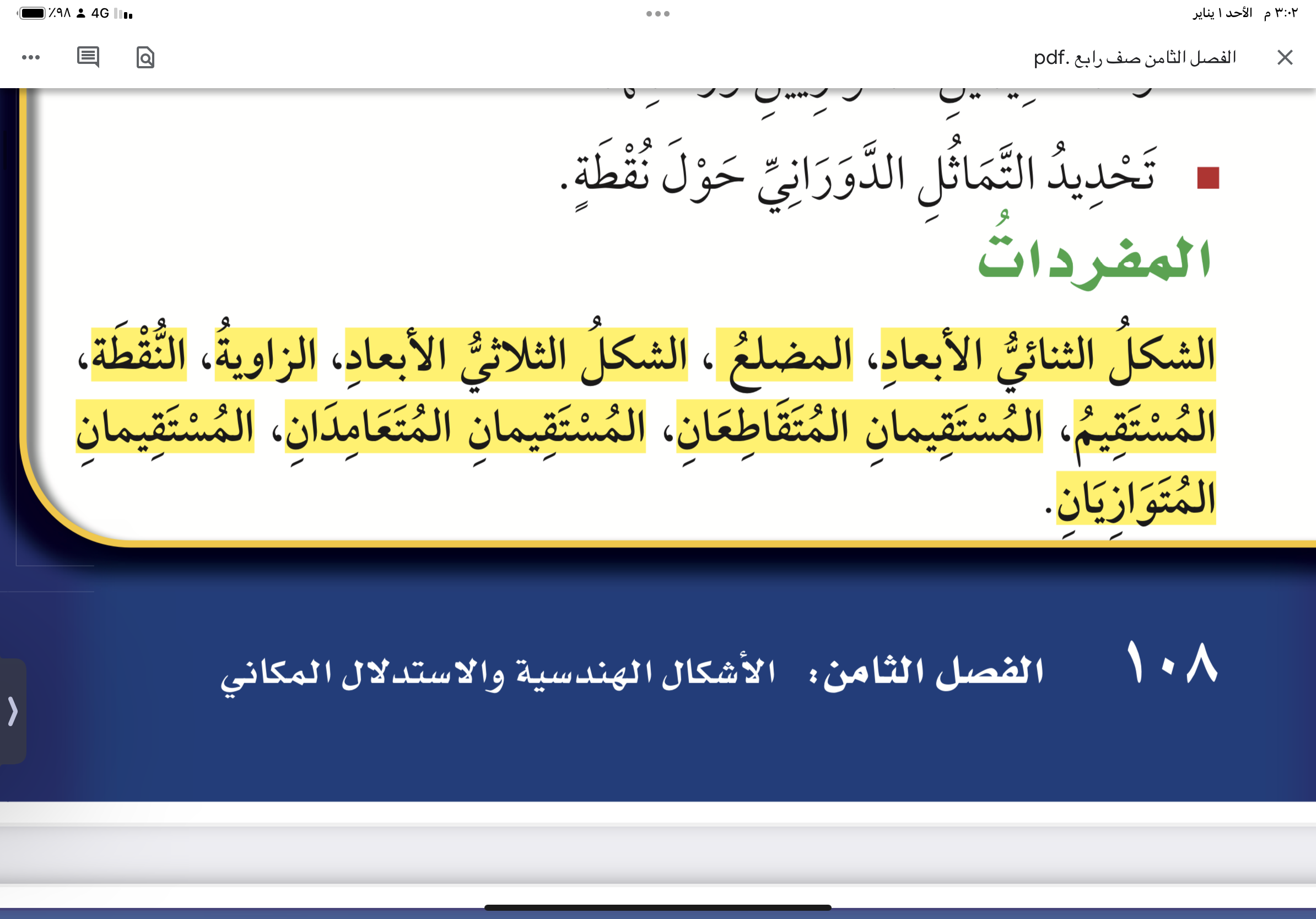 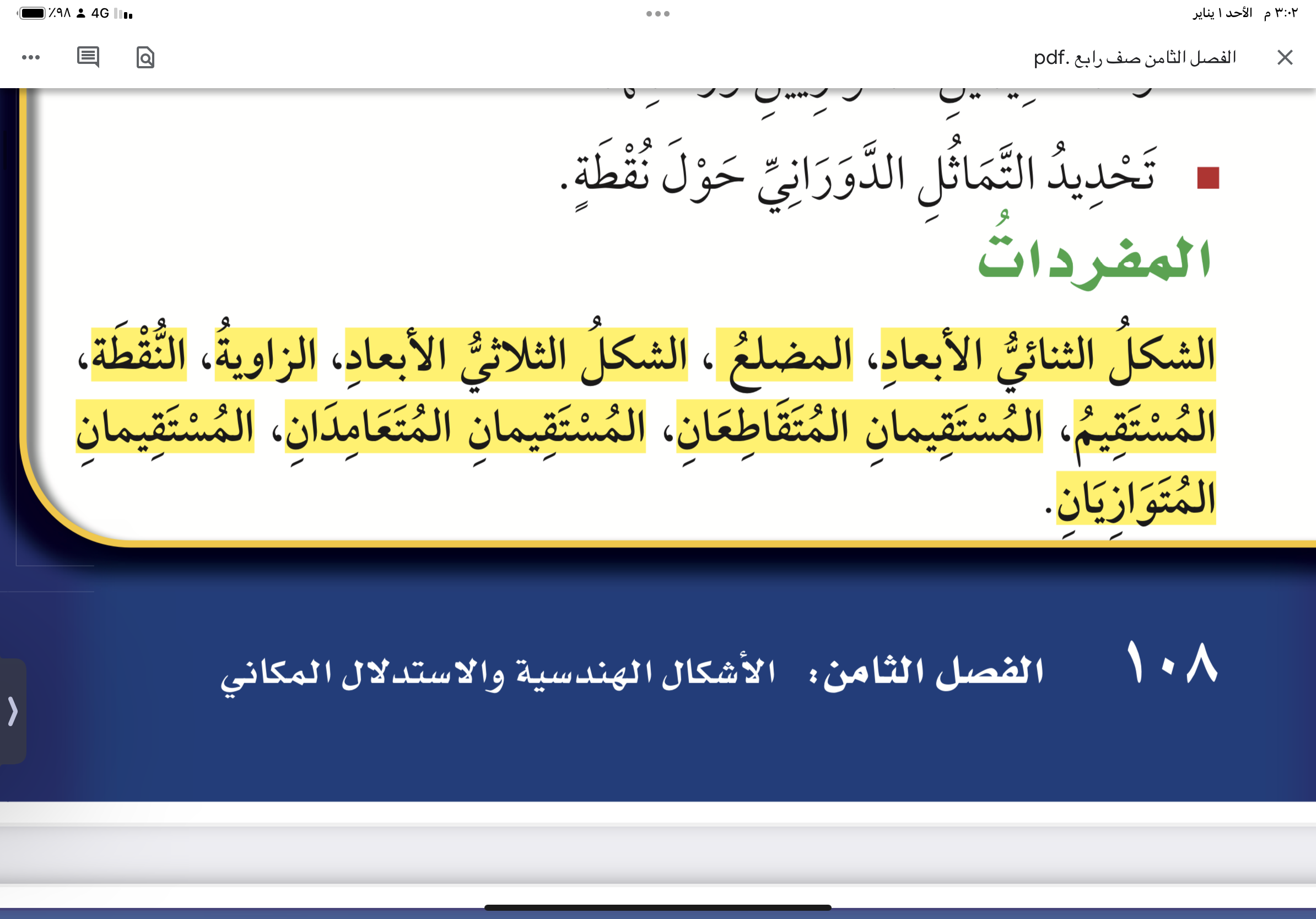 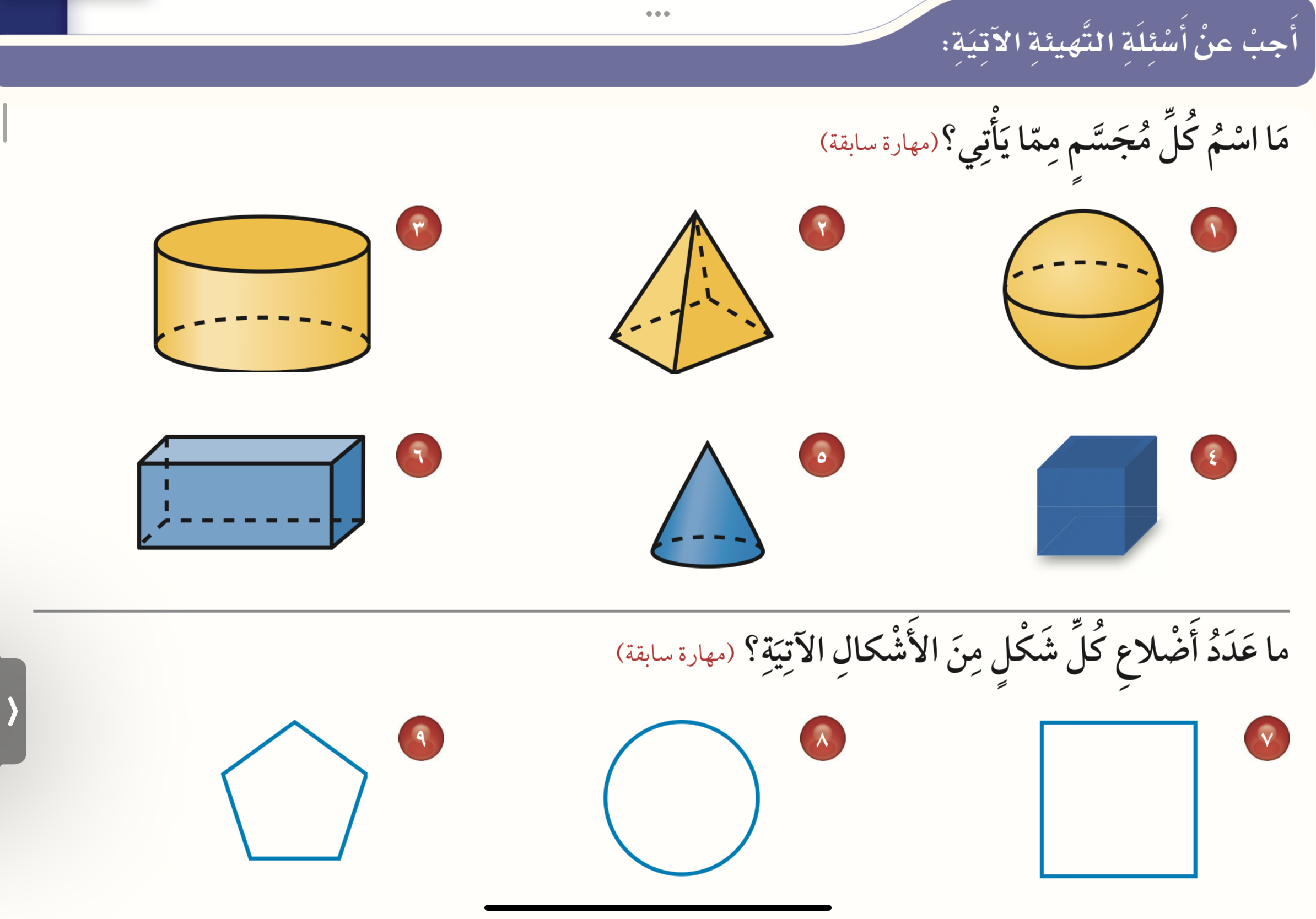 كرة
اسطوانة
هرم
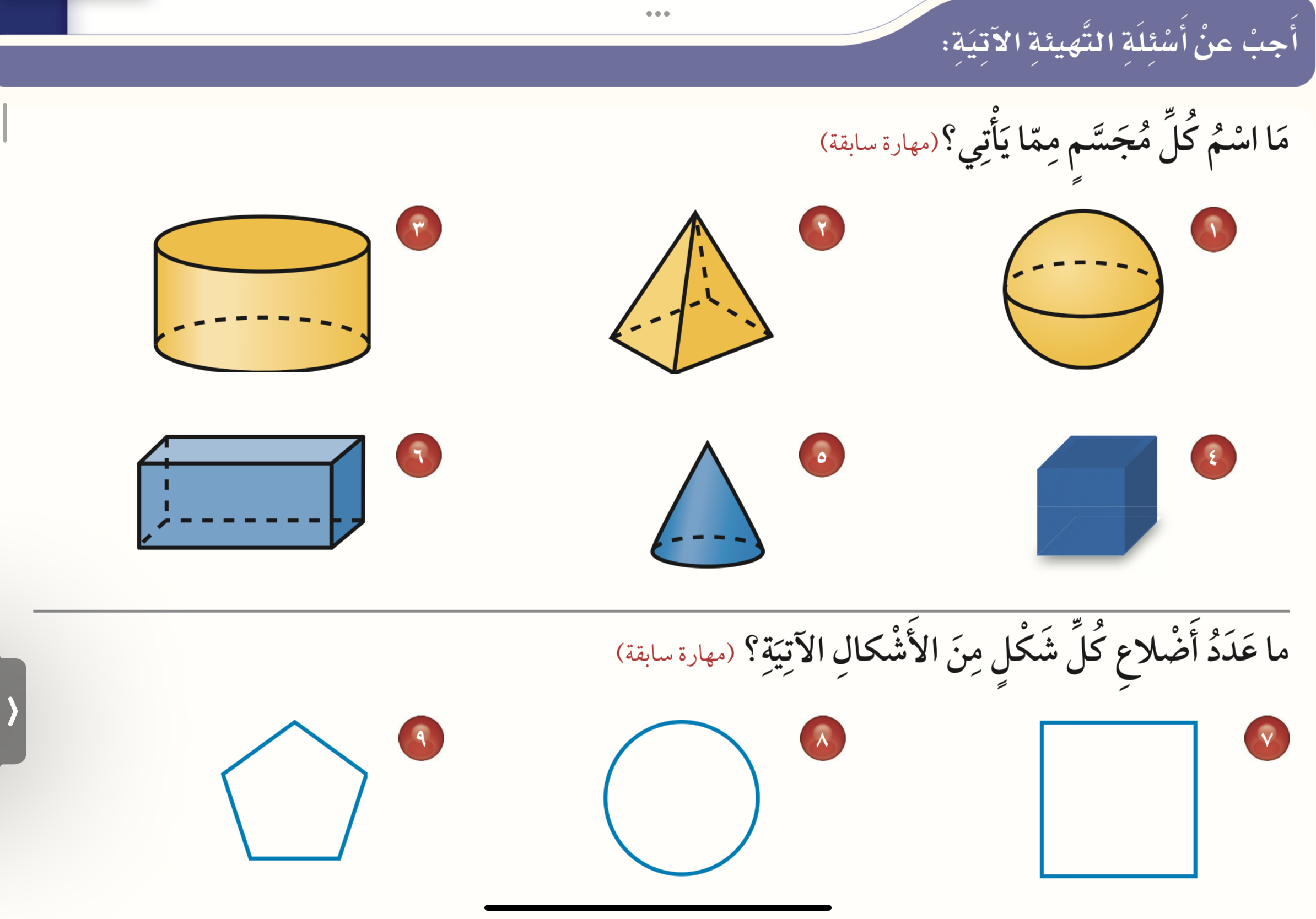 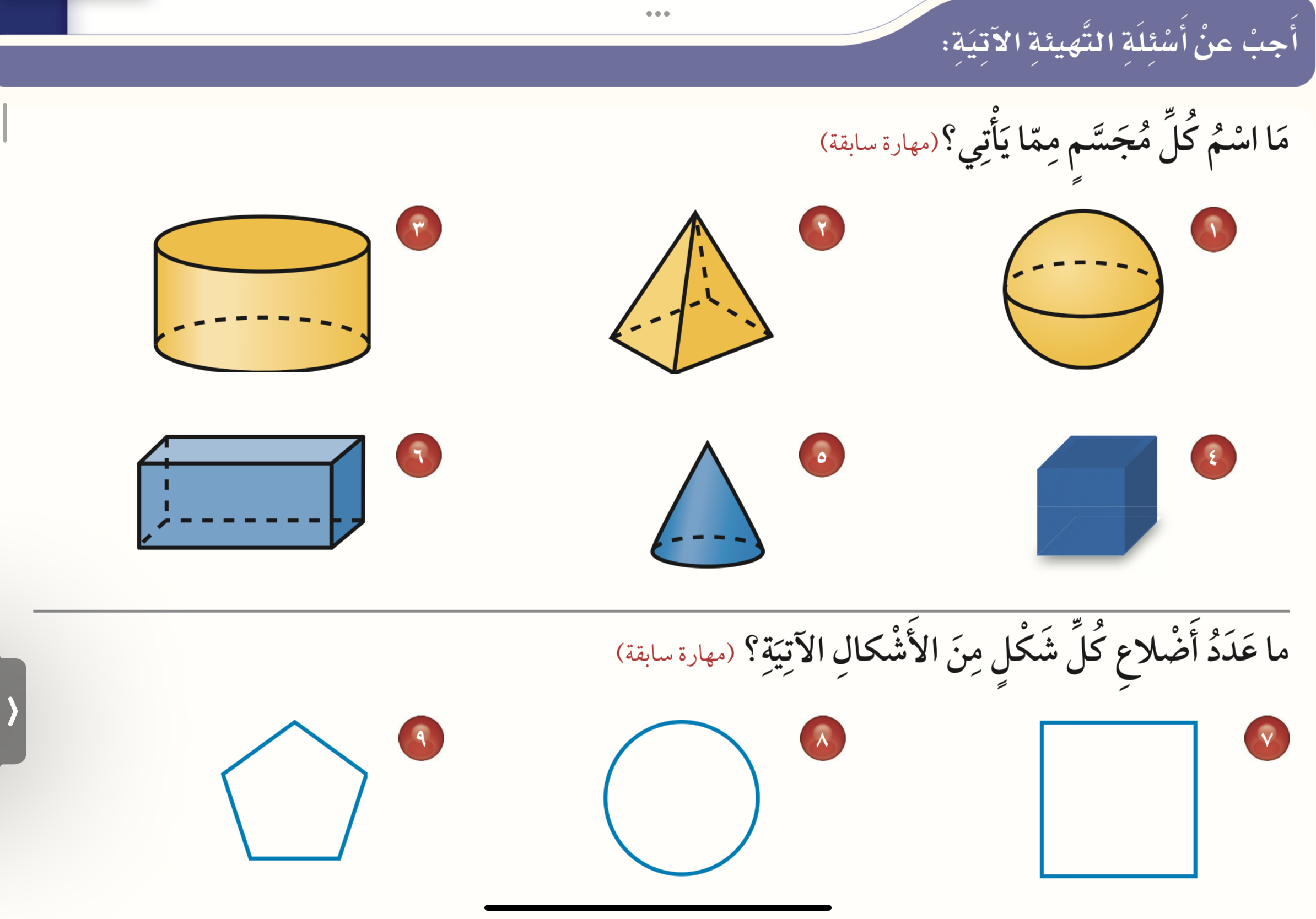 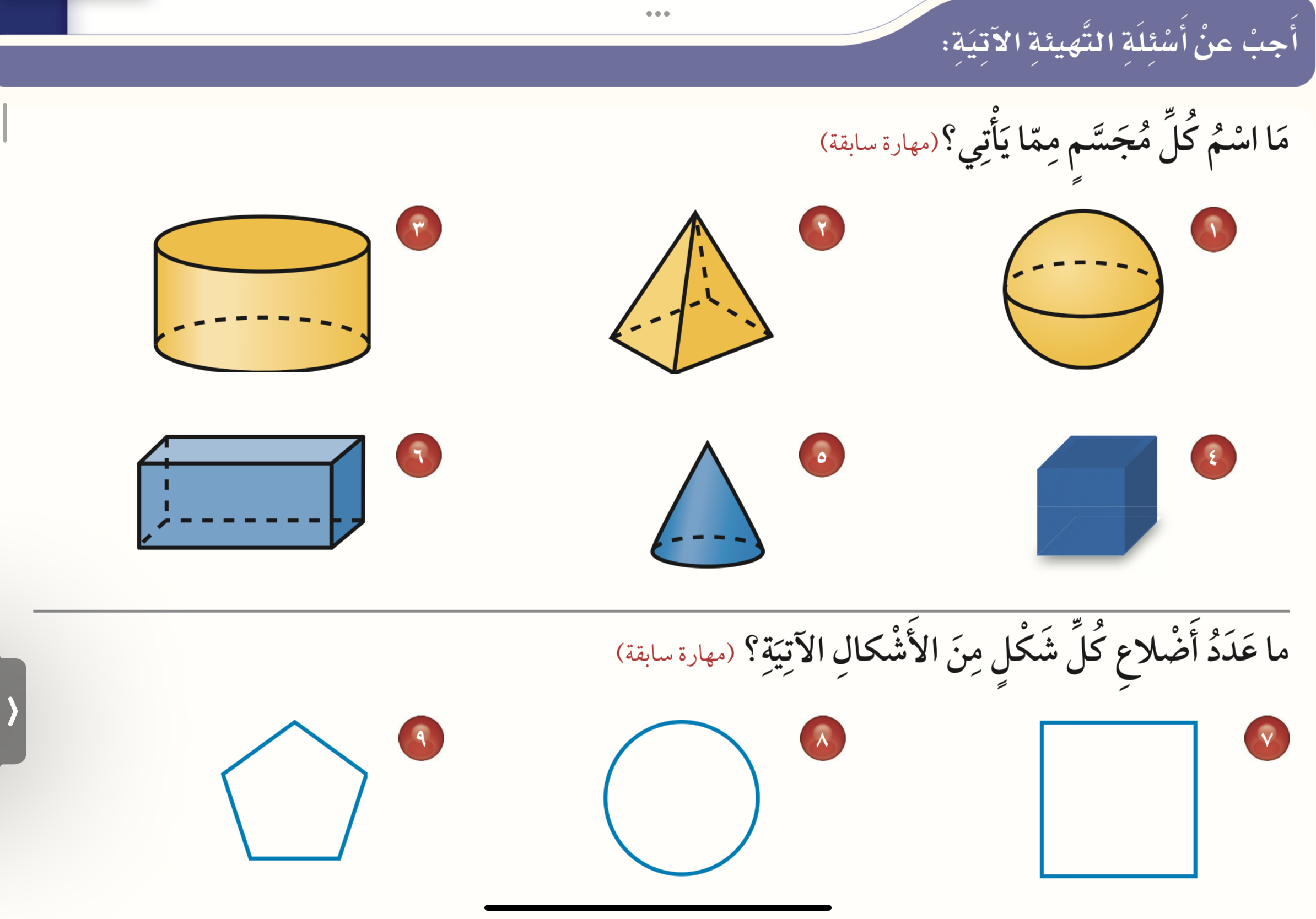 متوازي 
مستطيلات
مخروط
مكعب
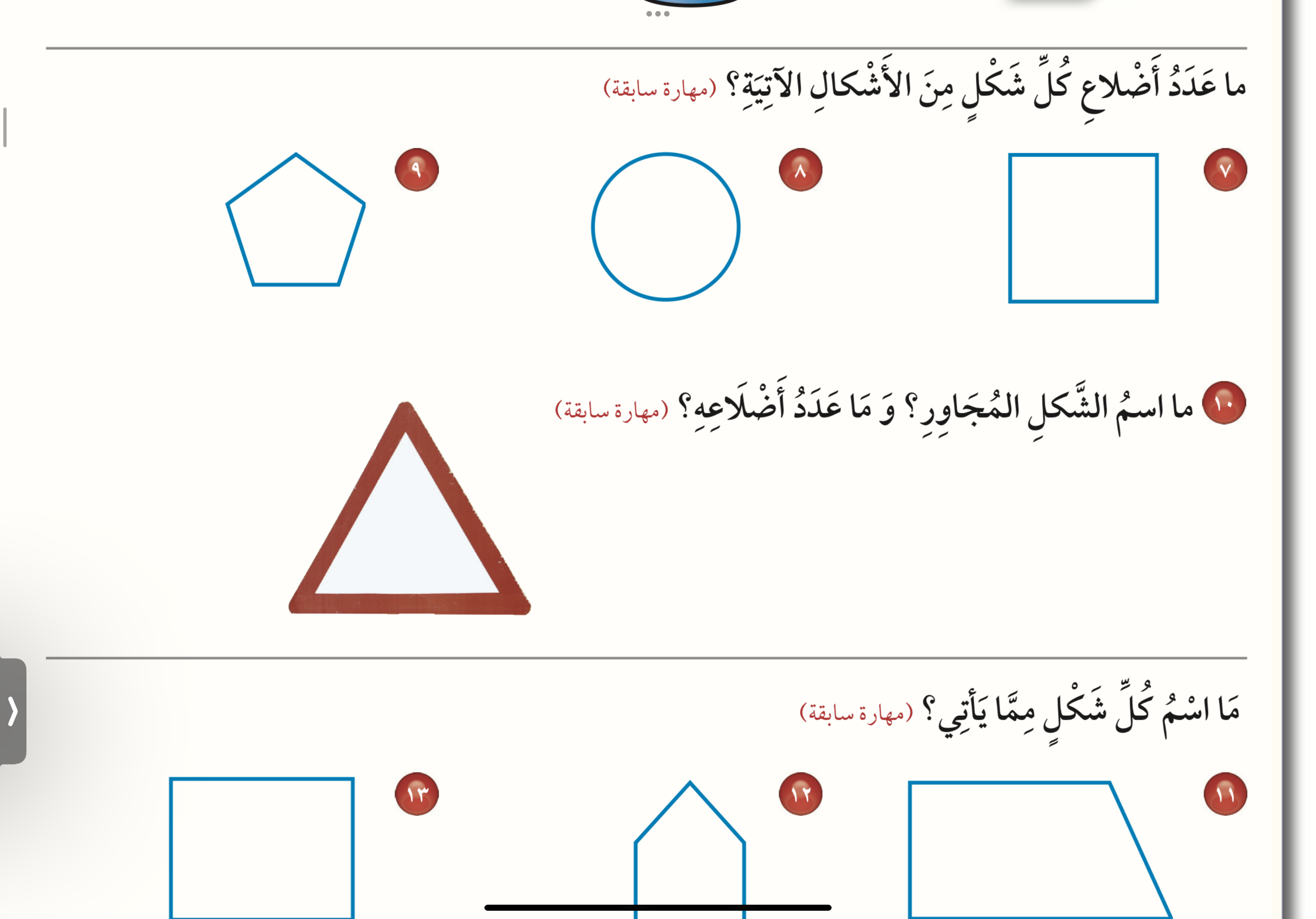 صفر أضلاع
٤ أضلاع
٥ أضلاع
اكتب كل عدد مما يأتي بالصيغة اللفظية
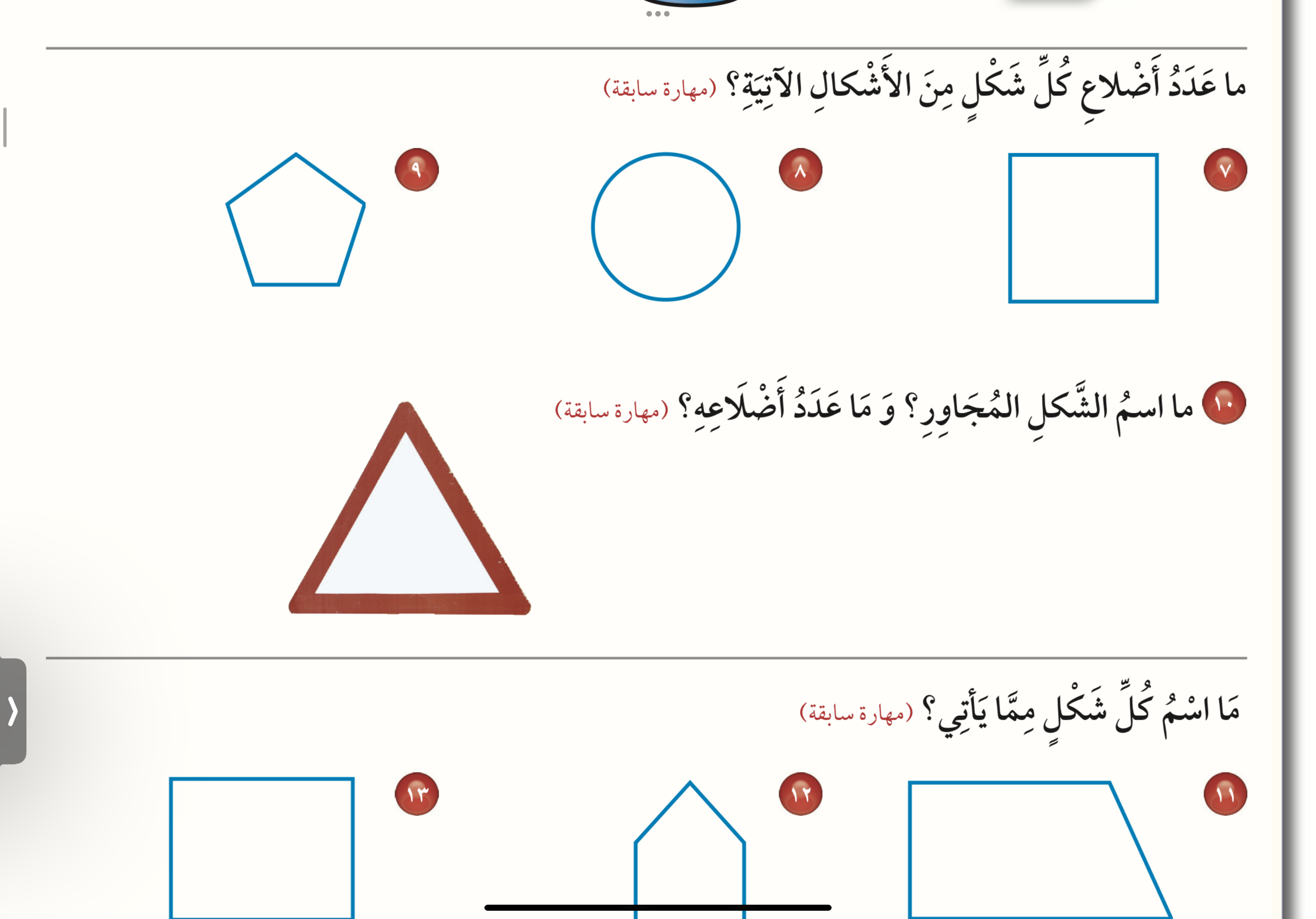 مثلث
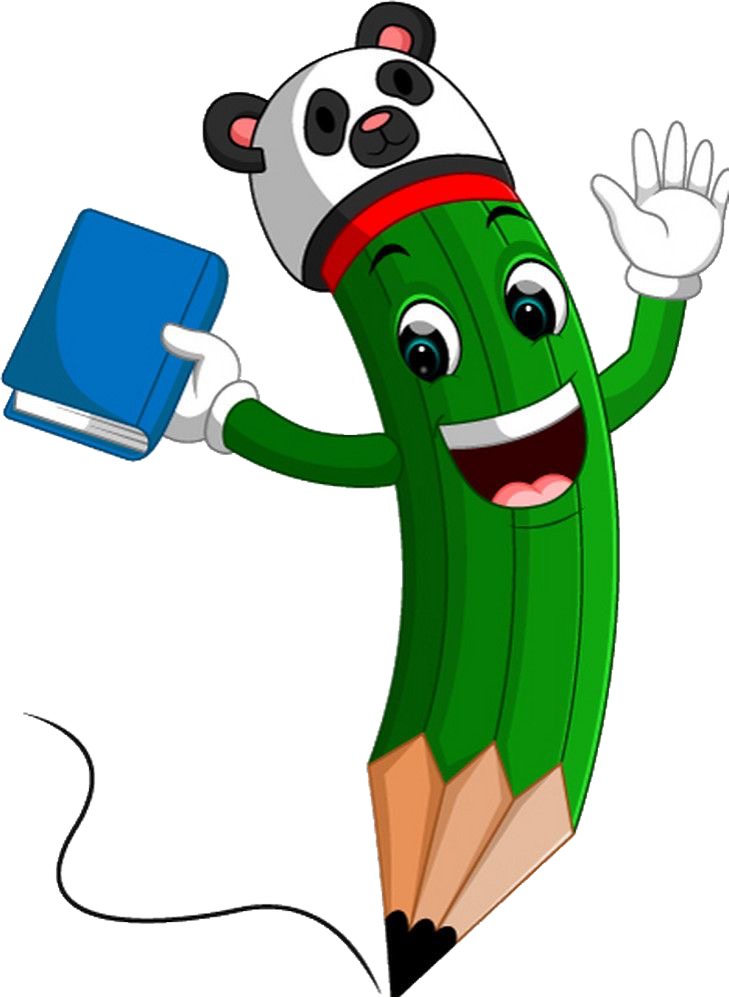 ٣ أضلاع
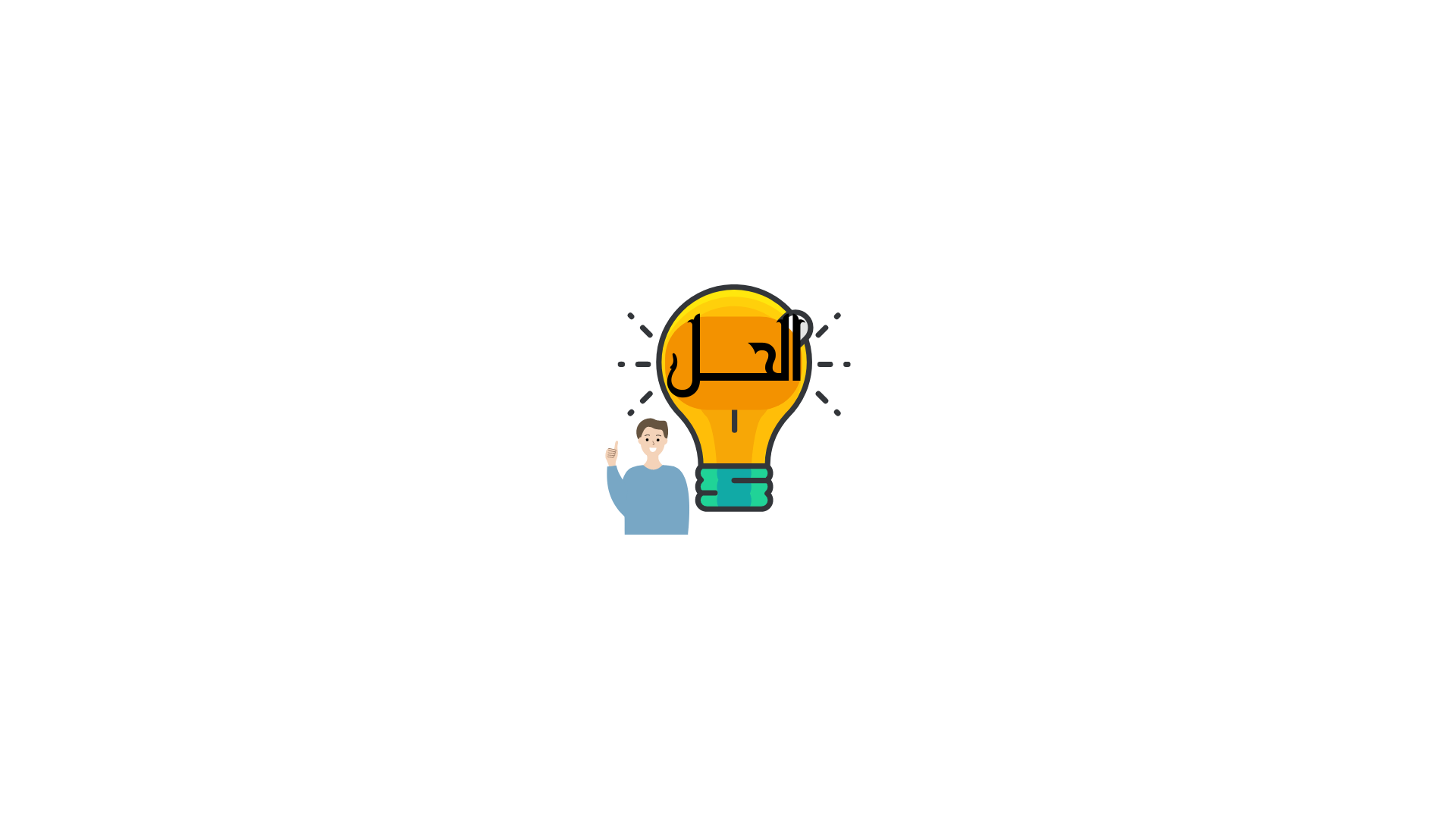 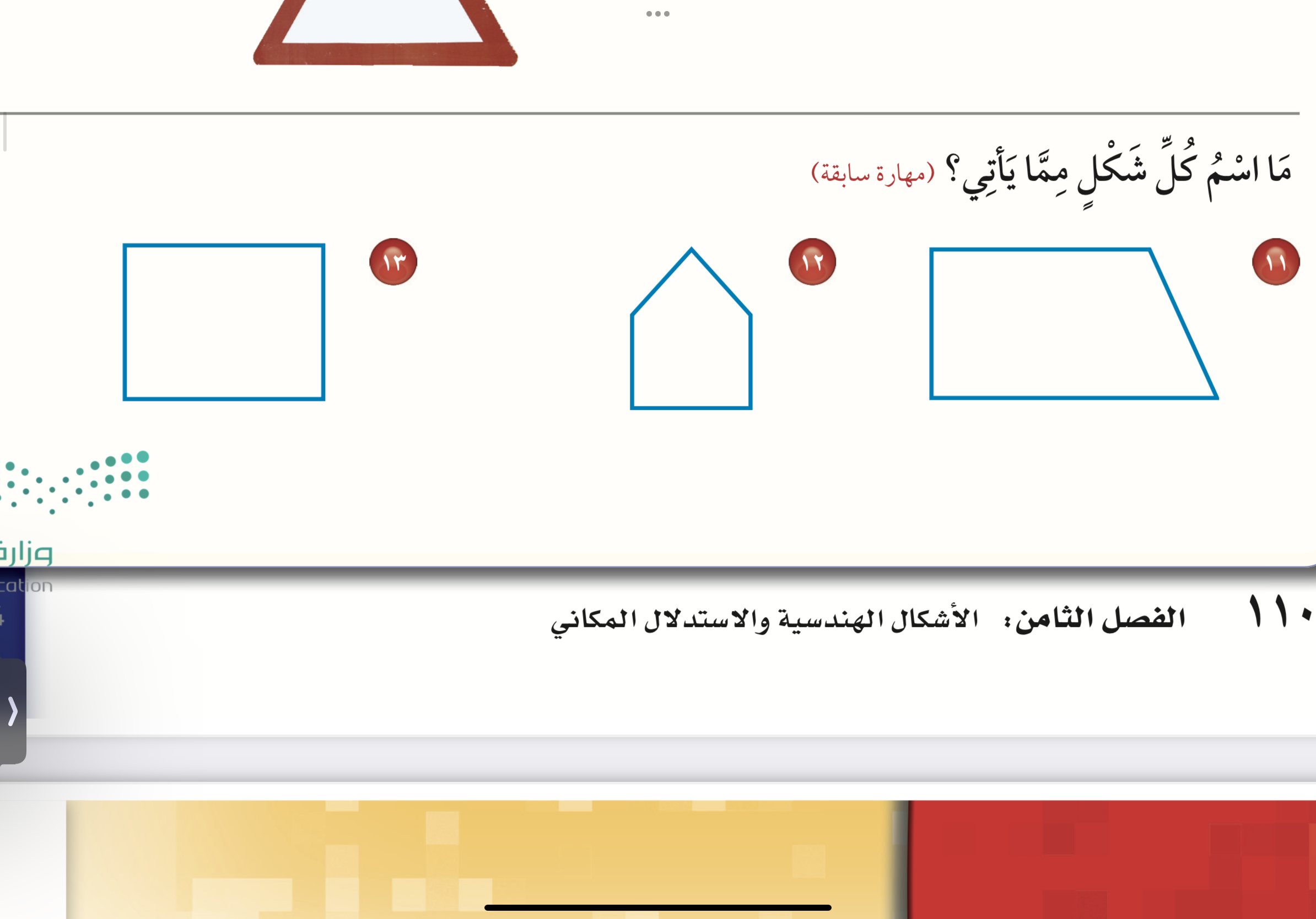 اكتب كل عدد مما يأتي بالصيغة اللفظية
رباعي
خماسي
رباعي
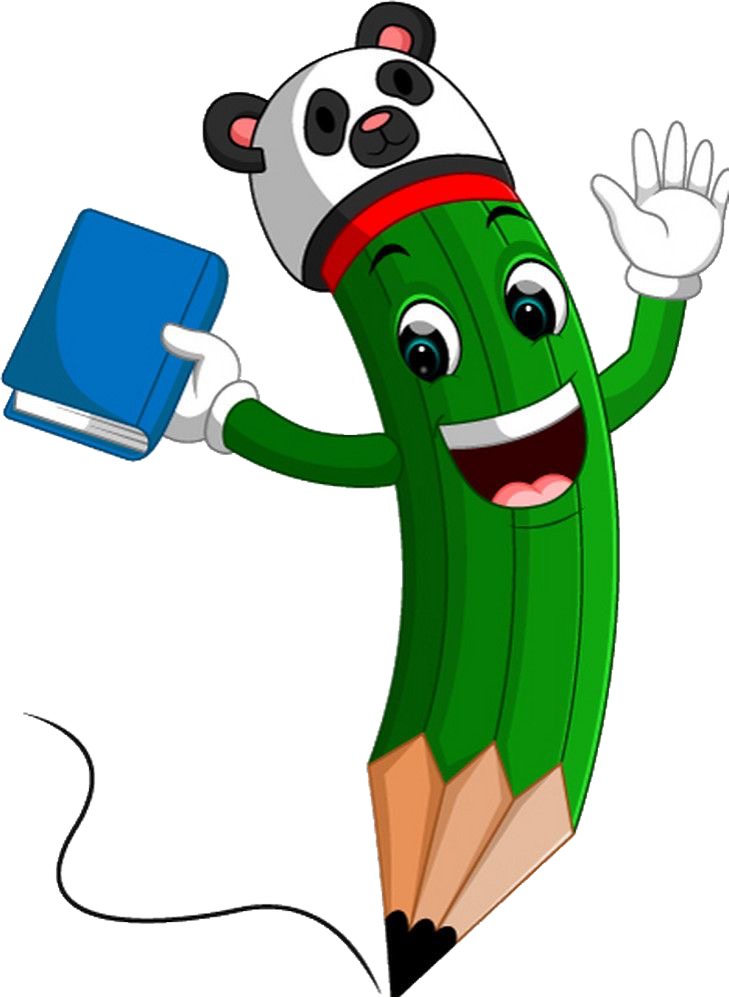 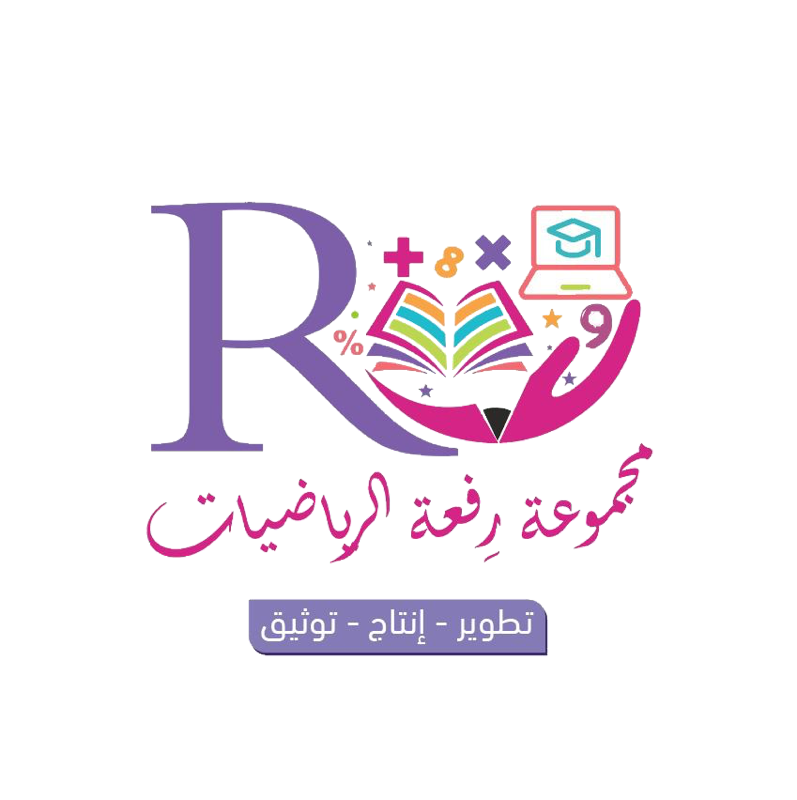 وختاماً
أتمنى لكم بداية موفقة مكللة بالتفوق والنجاح
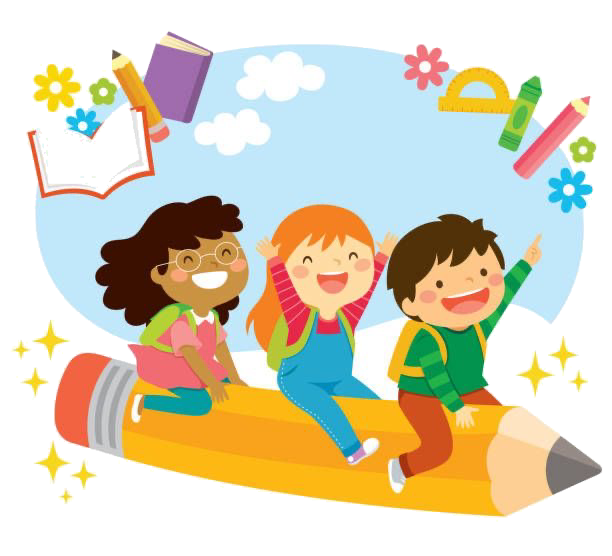 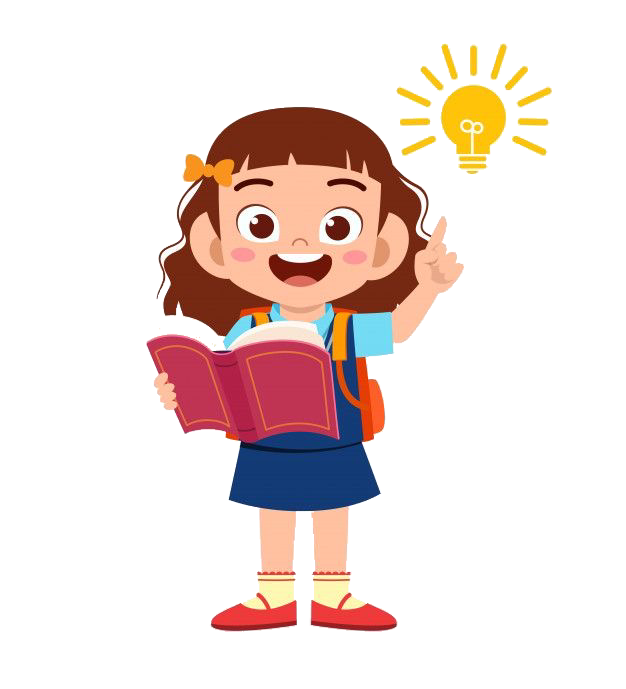